Měření teploty
Kapalinový teploměr
Kapalinové teploměry - venkovní
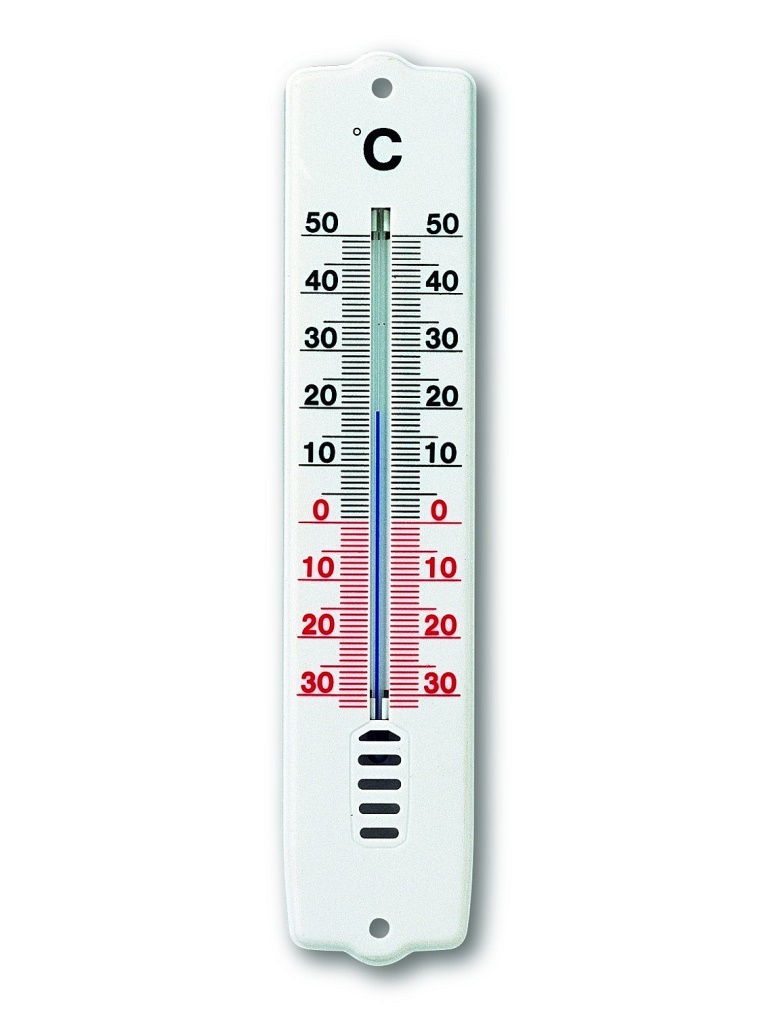 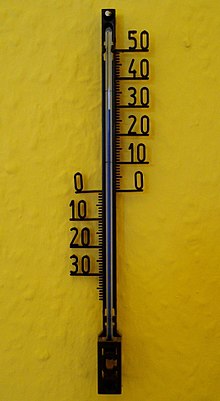 Kapalinové teploměry - vnitřní
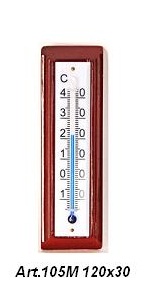 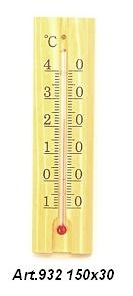 Bimetalový teploměr
Bimetalový teploměr
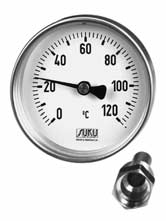